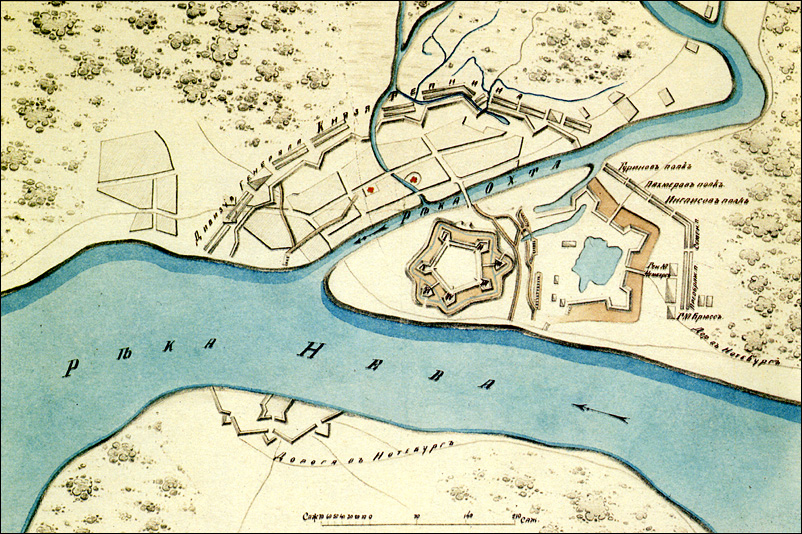 Крепость Ниеншанц
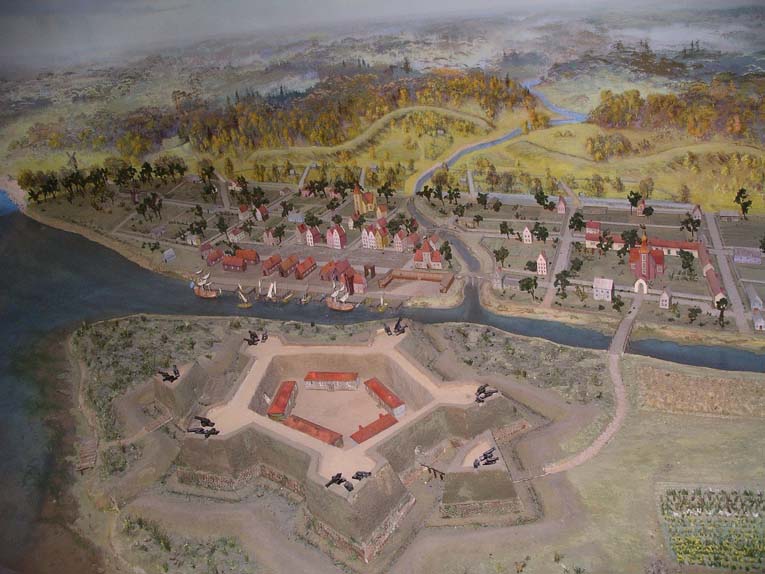 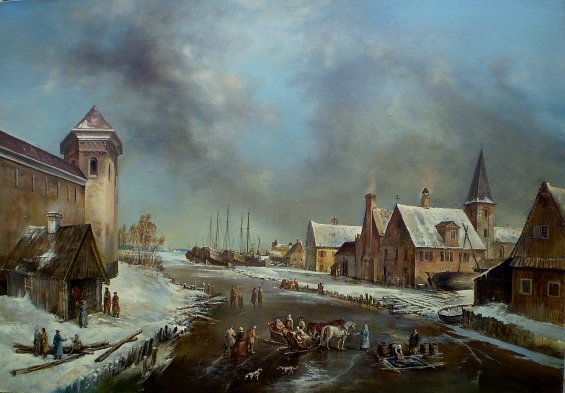 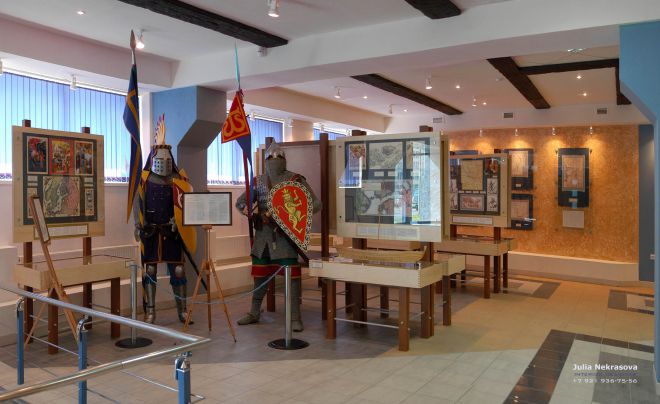 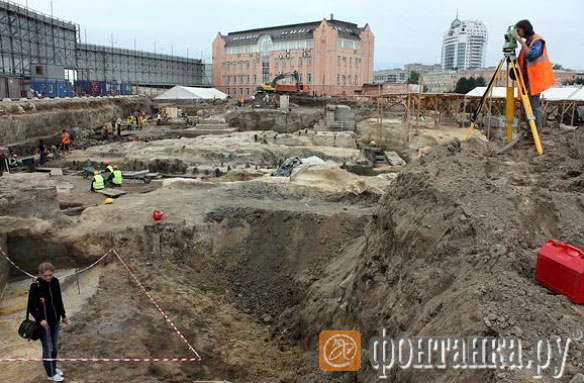 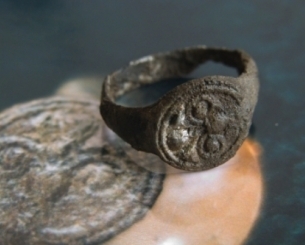 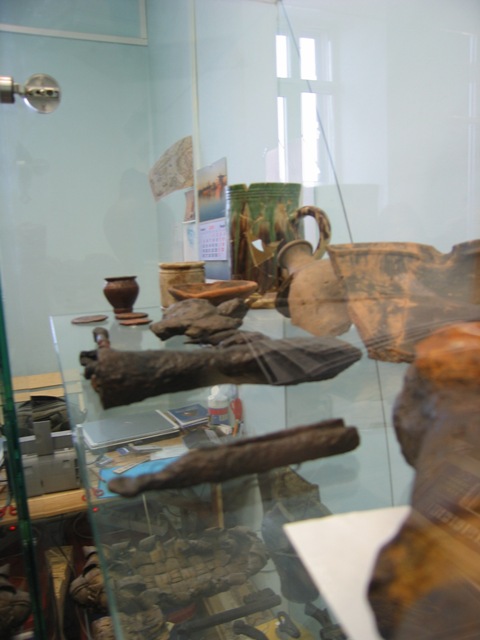 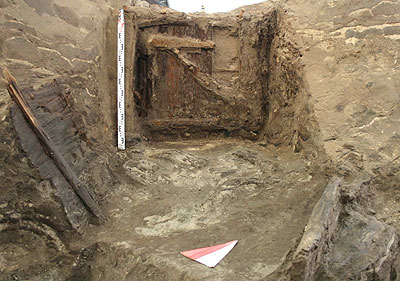